Vance-Granville Community College
Perkins Activities for 2019-2020
Presented by: 
Dr. Levy Brown, VP of Learning, Student Engagement & Success/CAO
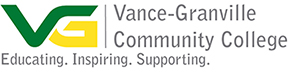 VGCC Perkins 2019-2020
VGCC-Perkins Grant 2019-2020
Perkins Impact
70” Interactive Smart Monitor-OST and MOA
Manitowoc Ice Machine, Ice Storage
MS Studio Computers-Simulation and Gaming
Dishware, smallwares and other plating-Culinary
3D Printer-Mechatronics
Laerdal SimView Pediatric Scenario
Pocket Nurse Blood Pressure SIM with iPod Tec
VGCC-Perkins Grant 2019-2020
Perkins Impact
CTE Academic Advising
WBL Student Placement
PD: Classroom Management for Millenials; WBL Training, Instructor Skill Enhancements
Web/Youtube videos for CTE recruitment
VGCC-Perkins Grant 2019-2020
VGCC is currently on track to spend all allotted Perkins Grant funds
VGCC-Perkins Grant 2019-2020 CLNA
Community Engagement Nights - March 2019 

Advisory Committee Meetings – October 2019

Business and Industry Connect Summit – November 2019 

CTE Directors’ Meeting – January 2020
VGCC-Perkins Best Practices 2019-2020
Collaboration
VGCC-Perkins Best Practices 2019-2020
The following efforts have been integrated:
NC Tech Hire, US Department of Labor Grant
Carl Perkins NCCCS Grant
Work-based Learning/Apprenticeships
Advising and Career Coaching
Strategic Planning
Internal Collaboration
Continuing Education
NCTAP
Duke Progress/Piedmont Natural Gas Apprentice grant
Q & A